New York State’s Health Care Transformation: Perinatal Care & the Path to Medicaid Payment Reform through Value-Based Payments
Douglas G. Fish, MDMedical Director, Division of Program Development and Management
Office of Health Insurance Programs 
Office of Health Insurance Programs, NYSDOH
June 7, 2018
2
Agenda
Terminology
DSRIP Program to Value-Based Payment
Target Budget Adjustments & Distribution of Shared Savings - Examples
Measuring Performance for VBP Arrangements
VBP Quality Measurement in 2018
3
Terminology
Behavioral Health – Encompasses Mental Health or Substance Use conditions
Efficiency – defined as ACTUAL cost /EXPECTED cost, and determines if there are savings or losses
Fee-for-Service – 2 Usages: 1) Claims are submitted by the provider and paid by the plan, vs 2) Medicaid members who are not yet in Managed Care
Medicaid MCO – Managed Care Organization (MCO) in Medicaid Program
PCP – may be Primary Care Provider or Primary Care Practitioner, depending on the setting or usage, so be careful.
Provider – can be a practice, a hospital, nursing home, community-based organization or a practitioner, as examples.
VBP Contractor – An entity, either a provider or groups of providers, engaged with a Medicaid Managed Care Organization in a VBP contract.
VBP Roadmap – CMS-approved document of standards, guidelines and recommendations pertaining to VBP in New York State’s Medicaid Program
4
Medicaid Redesign Team (MRT) Waiver Amendment
Part of the Medicaid Redesign Team (MRT) plan was to obtain a 1115 Waiver, which would reinvest MRT-generated, federal savings back into New York’s health care delivery system.
In April 2014, Governor Andrew M. Cuomo announced that New York State and CMS finalized an agreement on the MRT Waiver Amendment.
Allowed the state to reinvest $8 billion of the $17.1 billion in federal savings generated by MRT reforms for 6.3 million members.
The MRT Waiver Amendment goals are to: 
Transform the State’s Health Care System 
 Bend the Medicaid Cost Curve  
 Assure Access to Quality Care for all Medicaid members 
1115 Waiver renewed for 5 years, as of December 2016
5
The New World: Paying for Outcomes not Inputs
Volume of Care
(FFS)
Value of Care
(VBP)
An approach to Medicaid reimbursement that rewards value over volume
An approach to incentivize providers through shared savings and financial risk
A component of DSRIP that is key to the sustainability of the program
A method to directly tie payment to providers with quality of care and health outcomes
FFS - Fee for Service
Value Based Payment (VBP)
Source: New York State Department of Health Medicaid Redesign Team. A Path Towards Value Based Payment, New York State Roadmap for Medicaid Payment Reform. New York State Department of Health (NYS DOH) DSRIP Website. Originally Published June 2015.Updated and approved by CMS March 2017. https://www.health.ny.gov/health_care/medicaid/redesign/dsrip/2017/2017-03-30_cms_vbp_roadmap_approval_letter.htm 
https://www.health.ny.gov/health_care/medicaid/redesign/dsrip/2017/docs/2016-06_vbp_roadmap_final.pdf
6
VBP Transformation: Overall Goals and Timeline
Clinical Advisory Groups
Bootcamps
Goal: To improve population and individual health outcomes by creating a sustainable system through integrated care coordination and rewarding high value care delivery.
VBP Pilots
NYS Payment Reform
DSRIP Goals
April 2017
April 2018
April 2019
April 2020
PPS requested to submit growth plan outlining path to 80-90% VBP
> 10% of total MCO expenditure in Level 1 VBP or above
> 50% of total MCO expenditure in Level 1 VBP or above.
> 15% of total payments contracted in Level 2 or higher
80-90% of total MCO expenditure in Level 1 VBP or above
> 35% of total payments contracted in Level 2 or higher
Acronyms: NYS = New York State; PPS = Performing Provider System; MCO = Managed Care Organization
7
Today’s discussion will focus on the Managed Care Organization (MCO) to VBP Contractor (Provider) relationship.
Rate Setting
$
Legend:
$
$
VBP stakeholder Funds  flow
$
$
MCO
State
$
Contracting Arrangements
*A VBP Contractor is the entity that contracts the VBP arrangement with the MCO. This can be:
$
Accountable Care Organization (ACO)
Independent Practice Association (IPA)
Individual provider (either assuming all responsibility and
upside/downside risk or subcontracting with other providers)
Individual providers brought together by an MCO to create a VBP arrangement through individual contracts with these
providers.
$
VBP
Contractor*
Note: A PPS is not a legal entity and therefore cannot be a VBP Contractor. However, a Performing Provider System (PPS) can form one of the entities above to be considered a VBP Contractor.
8
Target Budget Adjustments & Distribution of Shared Savings
9
The State does not mandate a specific methodology to be used to calculate a target budget for an arrangement. However, contracts should specify that a target budget will be used.
Target Budget Setting Components are Flexible
The VBP Roadmap outlines a recommended, but not required, method to establish a target budget.
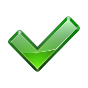 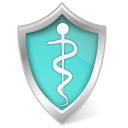 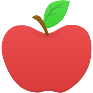 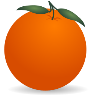 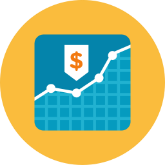 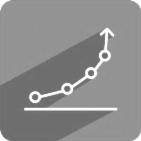 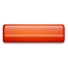 Performance Adjustment
Baseline Setting
TrendDetermination
Risk Adjustment
Guideline: Historic claims data
3 year look back. Recent years are weighted more.
Guideline: Performance Adjustments 
(Efficiency / Quality)
Adjustment to target budget with combined range of -6% to 6% for quality and efficiency.
Guideline: Growth Trend
1 year look back weighted evenly by two factors: 
VBP contractor specific growth trend (50%) 
regional growth rate (50%)
Guideline: Risk Adjustment Factor 
TCGP = 3M CRG methodology
Subpopulations = risk adjustment methodology used for Plan rate setting
Bundles of Care (IPC, Maternity) = Altarum’s episode severity adjustment
VBP Levels in New York State
No financial risk to providers in Upside Only arrangements (Level1)
In addition to choosing which integrated services to focus on, the MCOs and contractors can choose different levels of Value Based Payments:
11
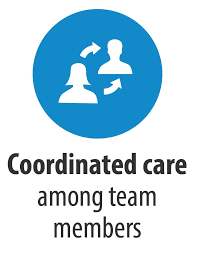 Level 1 Agreement
50% Shared Savings (Upside Only)
If Quality Metrics met
$6,000
$4,600
Premium
MC FFS
State
Payer/MCO
Provider
12
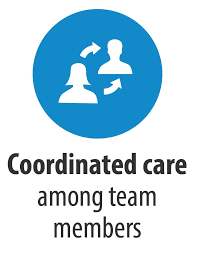 Level 1 Agreement
50% Shared Savings (Upside Only)
If Quality Metrics met
SCENARIO 2
QUESTION: In this scenario, how many dollars are at risk for the provider?
ANSWER:
$0. Level 1 is upside only.
$6,000
$4,600
Premium
MC FFS
Payer/MCO
Provider
State
13
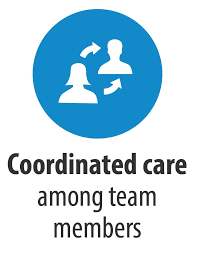 Level 2 Agreement
90% Shared Savings (Upside)
50% Shared Losses (Downside)
If Quality Metrics Met
QUESTION: If, in this scenario, the total cost of claims was $6,000, how many dollars would be at risk for the provider?
ANSWER:
$250. The provider is taking risk for 50% of losses above the target budget.
$6,000
$4,600
Premium
MC FFS
State
Payer
Provider
14
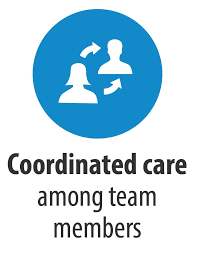 Level 3 Agreement
Full Capitation
QUESTION: If, in this scenario, the total cost of claims was $6,000, how many dollars would be at risk for the provider? 
ANSWER: $500. The provider is taking risk for all spending above the target budget.
$6,000
$ 5,500
Premium
Capitation
State
Payer
Provider
Standard: Implementation of SDH Intervention
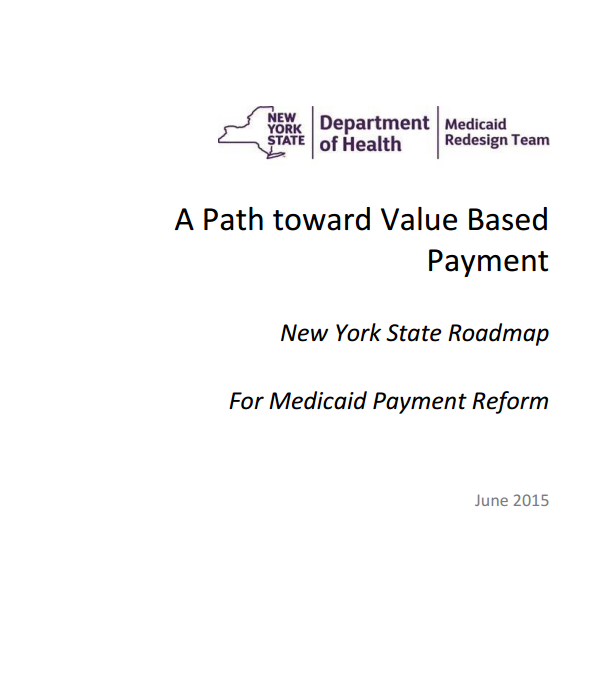 “To stimulate VBP contractors to venture into this crucial domain, VBP contractors in Level 2 or Level 3 agreements will be required, as a statewide standard, to implement at least one social determinant of health intervention. Provider/provider networks in VBP Level 3 arrangements are expected to solely take on the responsibilities and risk.” (VBP Roadmap, p. 41)
Description:
VBP contractors in Level 2 or 3 arrangement must implement at least one social determinant of health intervention. Language fulfilling this standard must be included in the MCO contract submission to count as an “on-menu” VBP arrangement.
Guideline: SDH Intervention Selection
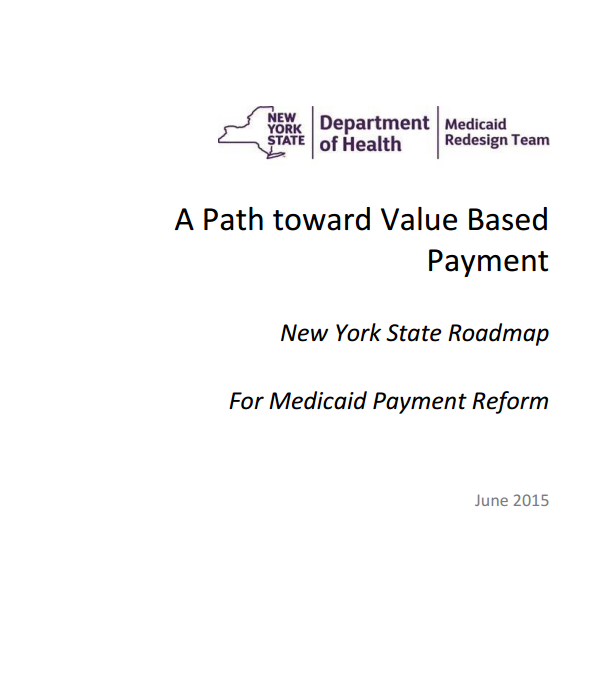 “The contractors will have the flexibility to decide on the type of intervention (from size to level of investment) that they implement…The guidelines recommend that selection be based on information including (but not limited to): SDH screening of individual members, member health goals, impact of SDH on their health outcomes, as well as an assessment of community needs and resources.”    (VBP Roadmap, p. 42)
Description:  
VBP contractors may decide on their own SDH intervention. Interventions should be measurable and able to be tracked and reported to the State. SDH Interventions must align with the five key areas of SDH outlined in the SDH Intervention Menu Tool, which includes:
1) Education, 2) Social, Family and Community Context, 3) Health and Healthcare 4) Neighborhood & Environment and 5) Economic Stability
The SDH Intervention Menu Tool was developed through the NYS VBP SDH Subcommittee and is available here:
https://www.health.ny.gov/health_care/medicaid/redesign/dsrip/vbp_library/
June 2018
17
Standard: Inclusion of at Least One, Tier 1 Community-Based Organization (CBO)
“Though addressing SDH needs at a member and community level will have a significant impact on the success of VBP in New York State, it is also critical that community based organizations be supported and included in the transformation. It is therefore a requirement that starting January 2018, all Level 2 and 3 VBP arrangements include a minimum of one Tier 1 CBO  (VBP Roadmap, p. 42)
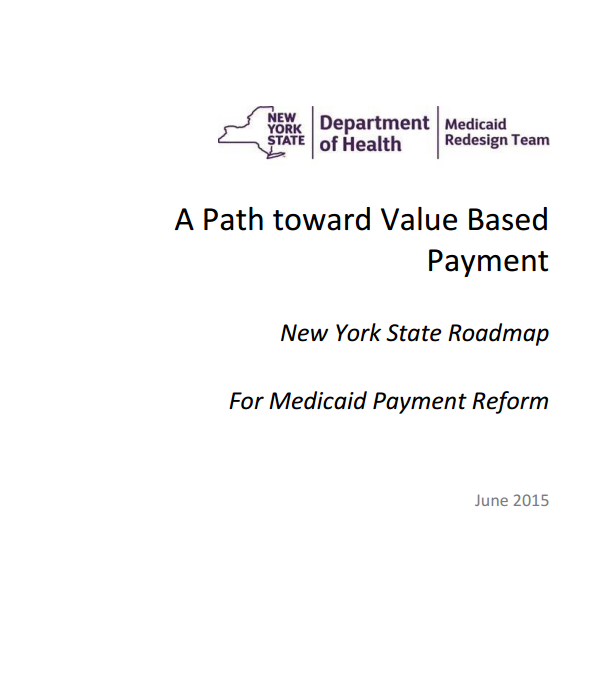 Description:
VBP contractors in a Level 2 or 3 arrangement MUST include at least one, Tier 1 CBO.
A Tier 1 CBO is a non-profit, non-Medicaid billing, community-based social and human service organizations (e.g. housing, social services, religious organizations, food banks)
Source: New York State Department of Health Medicaid Redesign Team, A Path Towards Value Based Payment, New York State Roadmap for Medicaid Payment Reform, NYS DOH VBP website. June 2016 updated version, approved by CMS March 2017.
18
Measuring Performance for VBP Arrangements
19
CMS Meaningful Measures Framework
Focus everyone’s effort on the same quality areas:

Address high-impact measure areas
Patient-centered and meaningful to patients
Outcome-based where possible
Relevant and meaningful to providers
Minimize level of burden for providers
Remove measures where performance is already very high
Significant opportunity for improvement
Address measure needs for population-based payment through alternative payment models
Align across programs and/or other payers
NYS Focus on Meaningful Measures Objectives
Focus Areas:
State Efforts:
Align across programs and/or other payers
Outcome-based where possible
Relevant and meaningful to providers
Minimize level of burden for providers
Remove measures where performance is already very high
Address measure needs for population-based payment through alternative payment models
Medicaid Involvement in Advanced Primary Care (APC) Initiative

Reevaluate Quality Measure Sets (Clinical Advisory Groups, Measure Support Task Force, VBP Workgroup)

VBP Pilot Measure Testing (Controlling High Blood Pressure)
21
Upside and Down Side Risk Sharing Arrangements
While VBP encourages efficiency, quality is paramount!
No savings will be earned without meeting minimum quality thresholds.
Source: New York State Department of Health Medicaid Redesign Team, A Path Towards Value Based Payment, New York State Roadmap for Medicaid Payment Reform, NYS DOH VBP website, June 2016 updated version approved by CMS March 2017.
22
Obstetric Practices
Obstetric practitioners are core to the principles of value based payment programs.
3) Can also achieve greater efficiency and quality by following guideline-recommended standards for obstetric provider or primary care practitioner in VBP
Keep it simple!
Shared benefits for both MCO and provider network supported by the practitioner
1) Obstetric practitioners drive attribution for the Maternity VBP arrangement.
Stimulus funding can increase significantly as more OB providers are brought into the network

2) Primary Care Practitioners drive attribution for the Total Care for the General Population arrangement
23
June 2018
Maternal & Infant Mortality and VBP
NY State ranks 30th in Maternal Mortality and 10th in Infant Mortality

Important to address health disparities in a culturally and linguistically appropriate way. 

Value Based Payments are, at their core, quality improvement drivers.

VBP will support other efforts to decrease maternal and infant mortality.
Quality measures should address both the mother and the infant.
Children’s Health Clinical Advisory Group Recommendations
The Children’s Health Clinical Advisory Group (CAG) was tasked with selecting child-focused quality measures for inclusion in VBP arrangements beginning in 2018.
A group of maternity measures was recommended based on their relevance to child health quality. 
These are applicable to TCGP as well as the Maternity arrangement, given Maternity is part of TCGP.
The TCGP/IPC CAG is asked to review these measures (see table below) and consider which (if any) measures should be added to the TCGP/IPC measure set.
It is suggested that that “timeliness and frequency of prenatal and postpartum care visits” may be most appropriate to include. Do you agree?
25
VBP Quality Measurement in 2018
Measure Classification and Categorization
26
Categorizing and Prioritizing Quality Measures
27
Category 1 Measures
Category 1 quality measures as identified by the Stakeholders and accepted by the State are to be reported by VBP Contractors.
The State classified each Category 1 measure as P4P or P4R:
Pay for Performance (P4P)
Measures designated as P4P are intended to be used in the determination of shared savings amounts for which VBP Contractors are eligible. 
Performance on the measures can be included in both the determination of the target budget and in the calculation of shared savings for VBP Contractors.
Pay for Reporting (P4R)
Measures designated as P4R are intended to be used by MCOs to incentivize VBP Contractors for reporting data to monitor quality of care delivered to members under the VBP contract. 
MCOs and VBP Contractors will be incentivized based on timeliness, accuracy & completeness of data reporting.
Measures can move from P4R to P4P through the annual Clinical Advisory Group and State review process or as determined by the MCO and VBP Contractor.
Source: New York State Department of Health Medicaid Redesign Team, A Path Towards Value Based Payment, New York State Roadmap for Medicaid Payment Reform,  NYS DOH VBP website, June 2016 updated version, approved by CMS March 2017.
28
VBP Quality Measure Set Annual Review
NYSDOH Communicates to MCO and VBP Contractors
Annual Review
Clinical Advisory Groups will convene to evaluate the following:
Feedback from VBP Contractors, MCOs, and stakeholders
Any significant changes in evidence base of underlying measures and/or measurement gaps
Categorization of measures and make recommended changes
State Review Panel
Review data, technical specification changes or other factors that influence measure inclusion/exclusion*
Review measures under development to test reliability and validity
Review measure categorizations from CAG and make recommendations where appropriate (Cat. 1 vs. Cat. 2;  P4P vs. P4R)
Final VBP Workgroup Approval
Data Collection and Reporting
Annual Review Cycle
Review Measure Results
NYSDOH Technical Review
CAG Annual Meeting
Assess Changes to Measures, Retirement, or Replacement
Annual Update Cycle
Final VBP Arrangement Measure Sets and Reporting Guidance
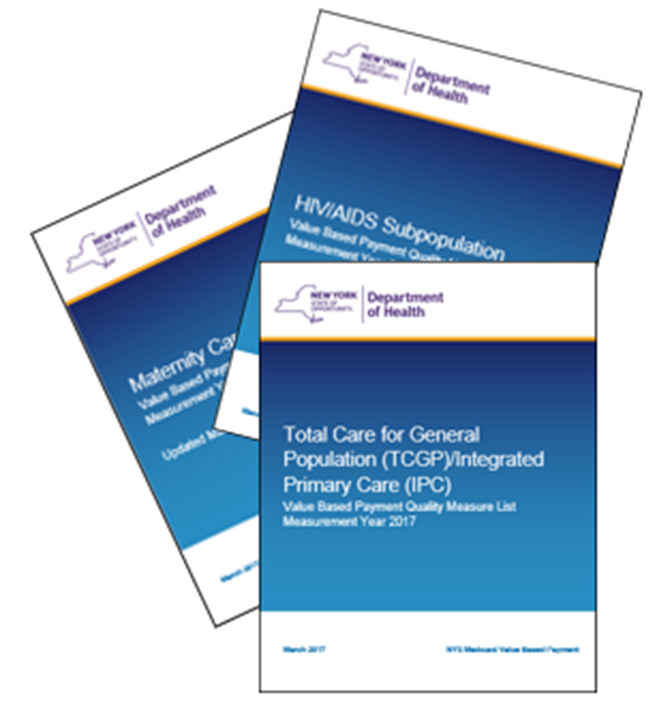 The VBP Quality Measure Sets for each arrangement will be finalized and posted to the NYS DOH VBP website by the end of October of the year preceding the measurement year and have been published for Measurement Year 2018.  (Link)
The VBP Measure Specification and Reporting Manual will be released alongside the Quality Assurance Reporting Requirements (QARR) Manual in October of the measurement year and has been published for Measurement Year 2017. (Link)
30
Three Key Challenges
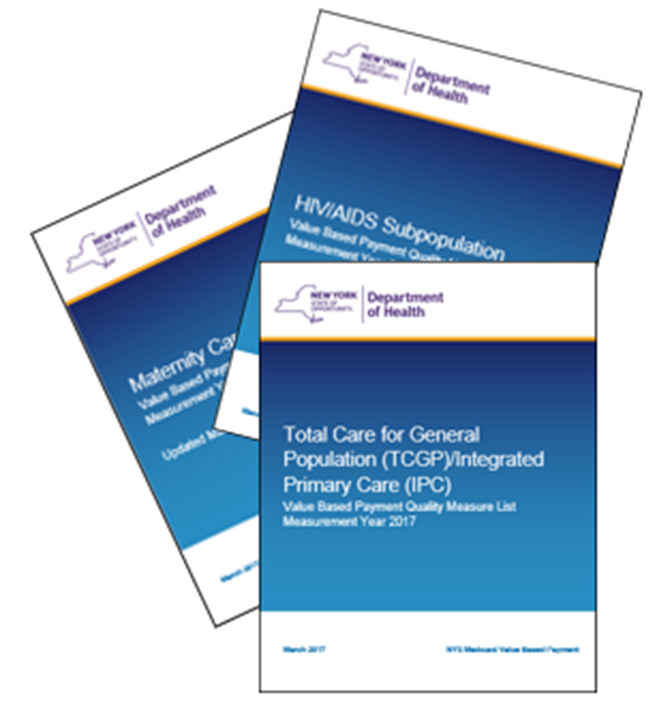 Practitioner comfort with VBP


Performance measurement on a VBP contractor, population level


Reporting on non-claims-based measures
31
Three Key Opportunities
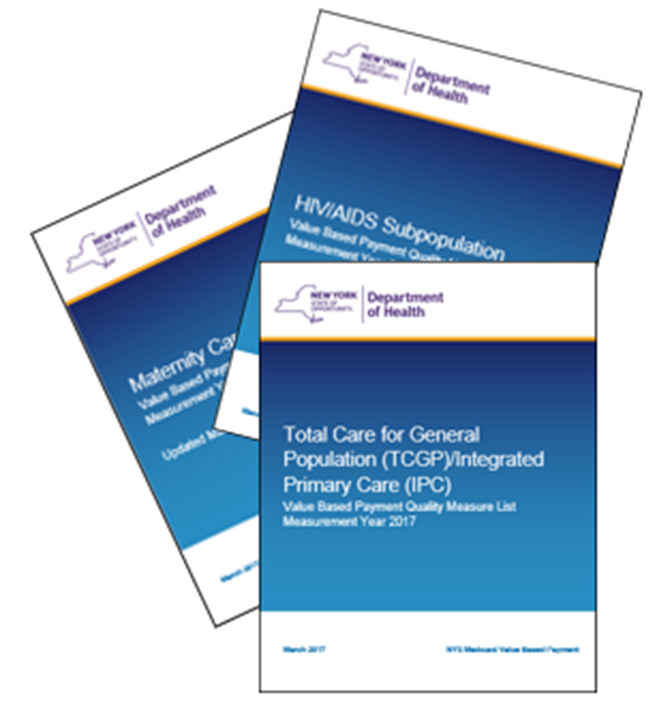 Higher quality providers can negotiate higher target budgets.


VBP creates opportunity to reward efficiency and quality in meaningful ways not available before.


Level 3 VBP eliminates need for prior authorization and other administrative burdens.
Thank you!
Questions?
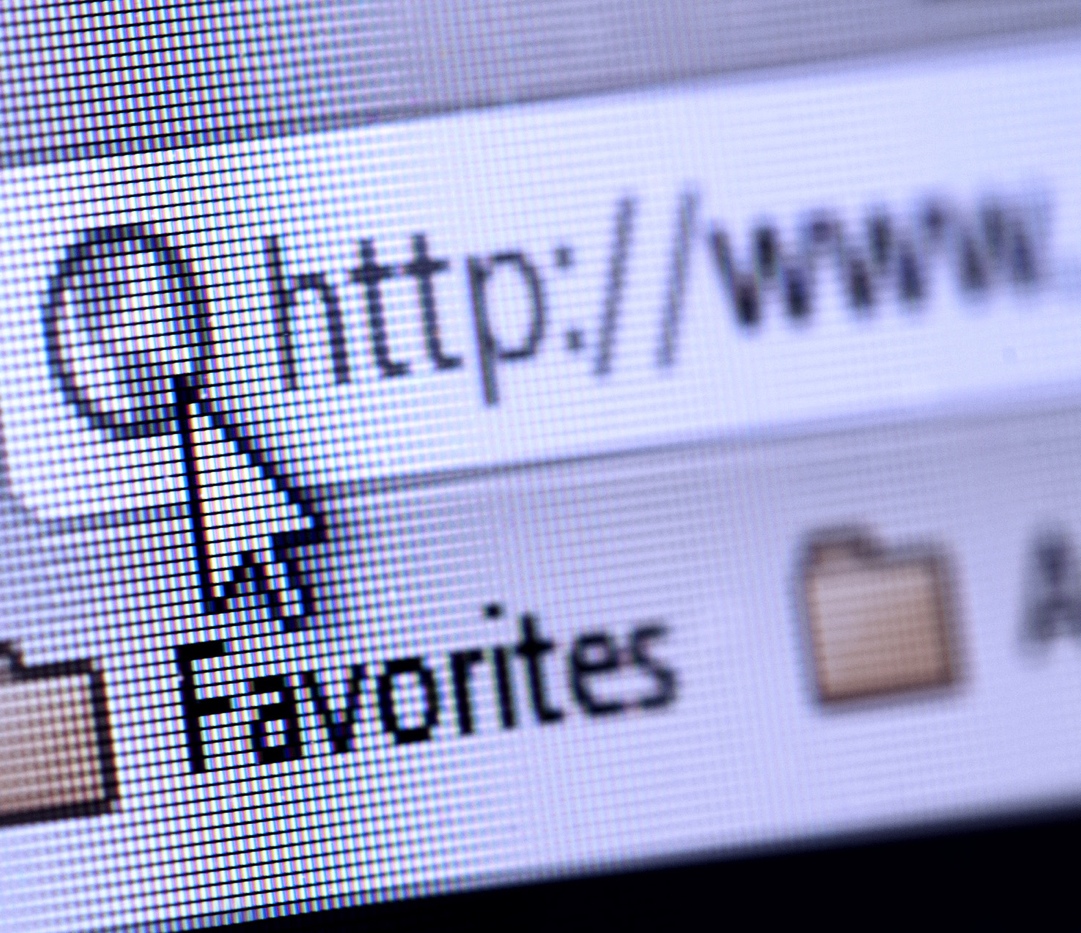 Additional Information:
DOH Website:
http://www.health.ny.gov/health_care/medicaid/redesign/behavioral_health/index.htm  
https://www.health.ny.gov/health_care/medicaid/redesign/dsrip/providers_professionals.htm 
Contact Us:
dsrip@health.ny.gov
vbp@health.ny.gov
33
June 2018
Appendix
Maternity Care Arrangement Measure Set for 2018
2018 Maternity Care VBP Quality Measure SetCategory 1 Measures
IPC Measure is also part of TCGP/ IPC Measure Set
Red: Indicates  measure change from 2017Acronyms: TJC: The Joint Commission, NCQA: National Committee for Quality Assurance, AHRQ: Agency for Healthcare Research and Quality, CMS: Centers for Medicare and Medicaid Services; NQF: National Quality Forum, P4R: Pay-for-Reporting
Maternity Care Arrangement Category 2 Measures
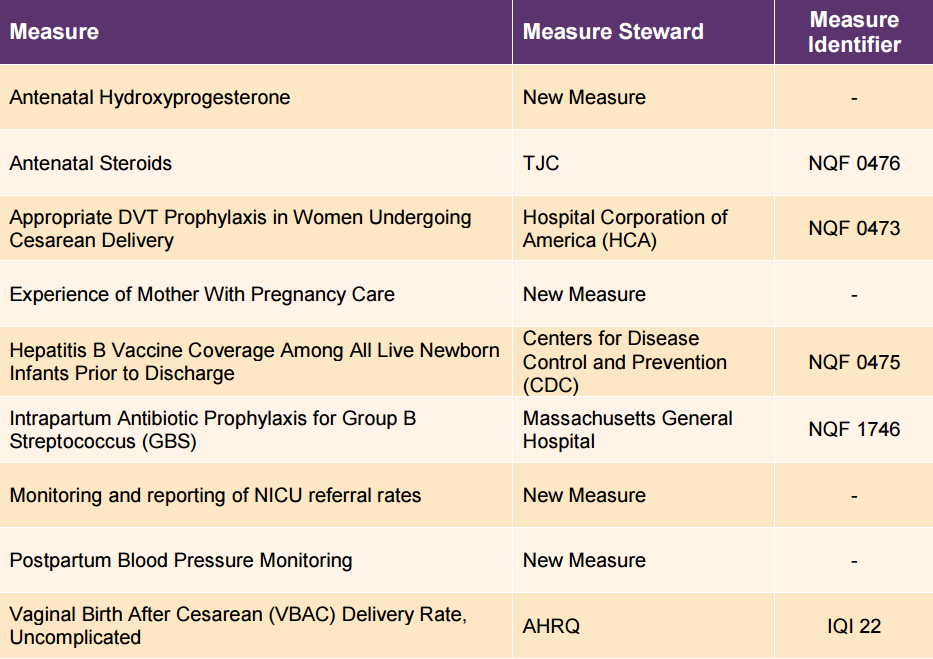